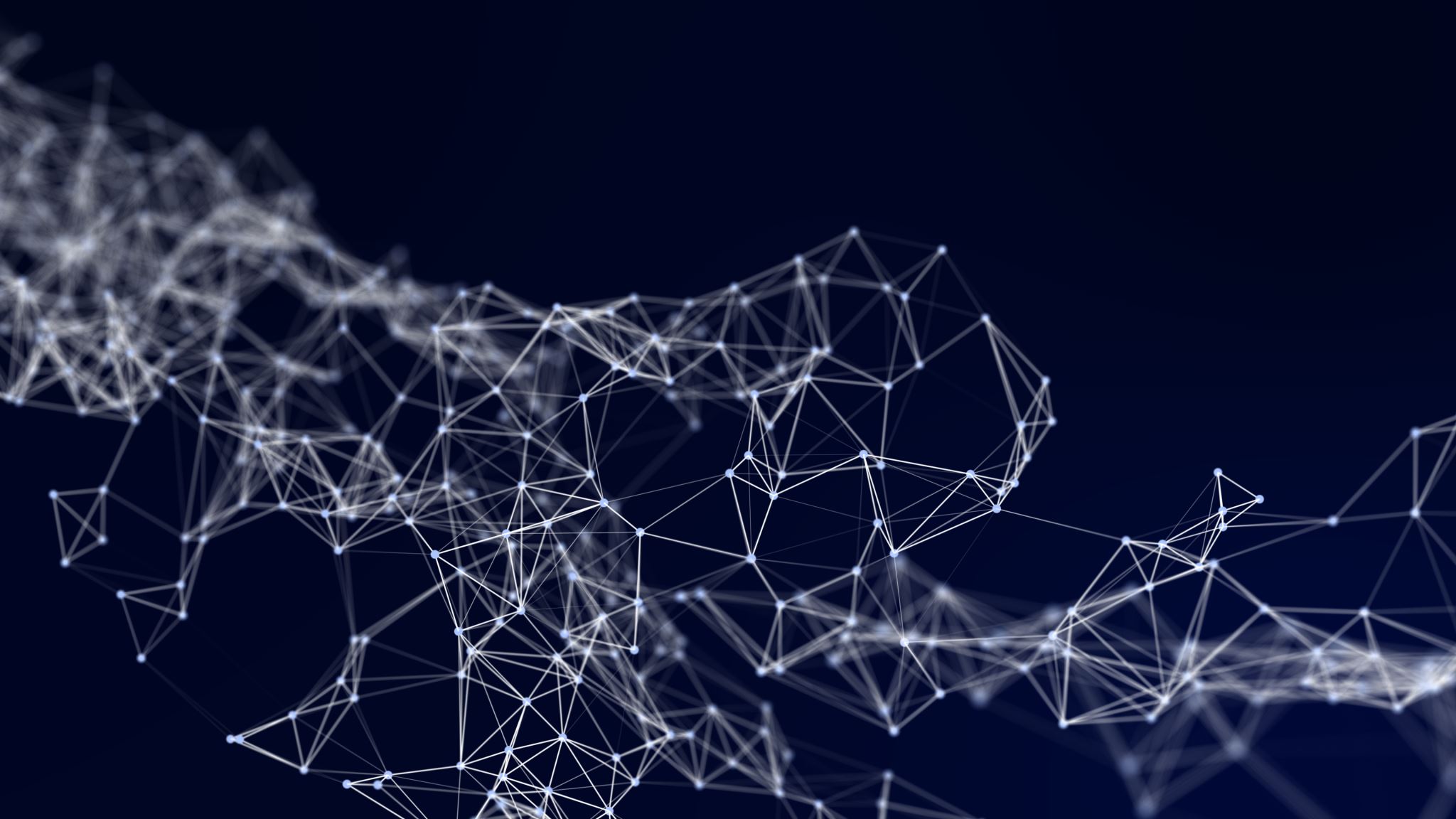 DÜNYADA VE ERMENİSTAN’DA İNTERNET
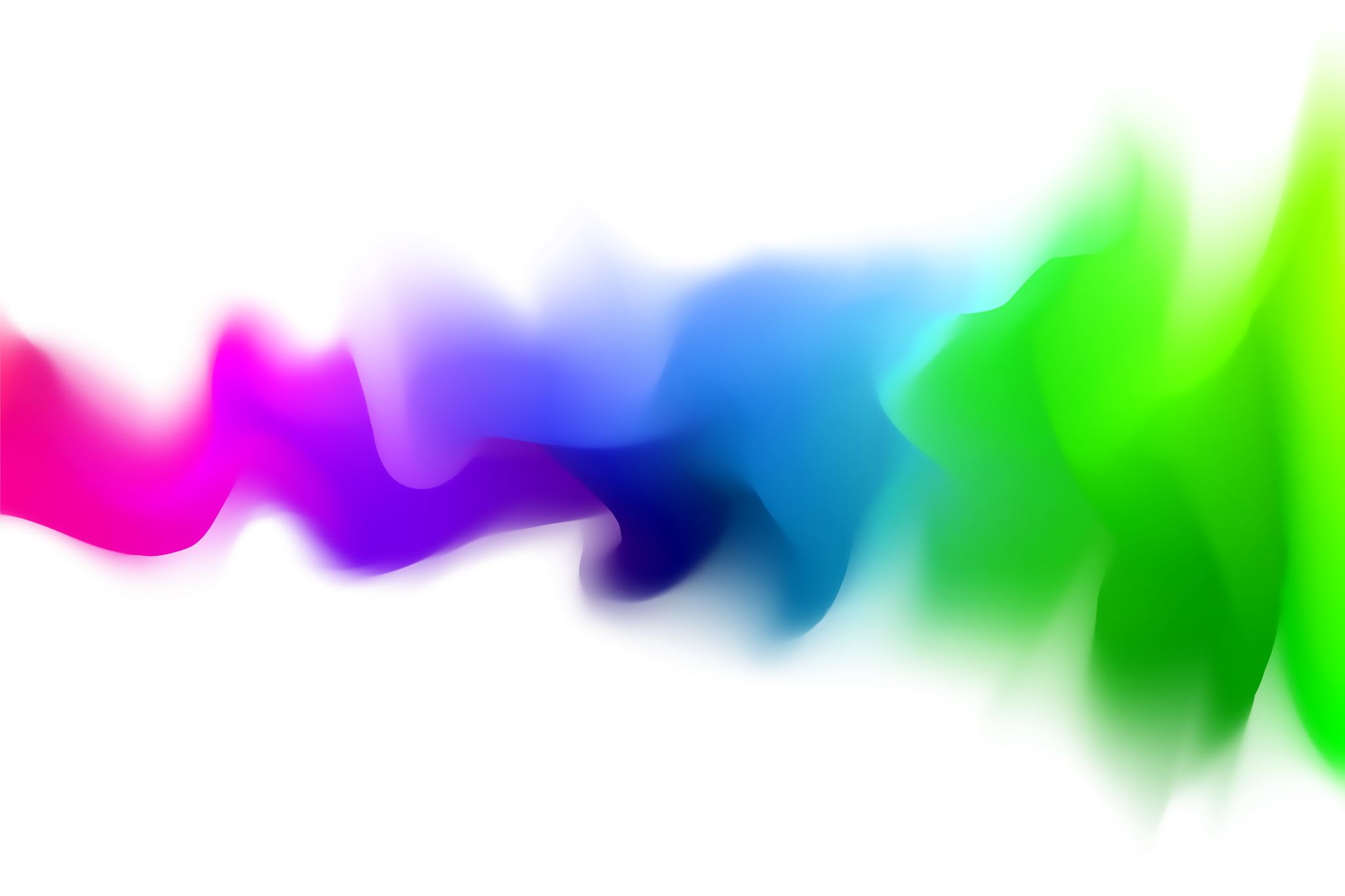 Ermenistan’da ise internet bağlantısı ilk defa 1988 yılında gerçekleşmiştir. “Moskova Otomatik Sistemler Enstitüsü” tarafından Erivan’da kurulan merkez Moskova ile ağ üzerinden bağlantı kurmaktaydı. 1992 yılında modem ile internete bağlanmaya başlayan Ermenistan’da “.am” uzantılı adresler 1994 yılında kullanılmaya başlandı.
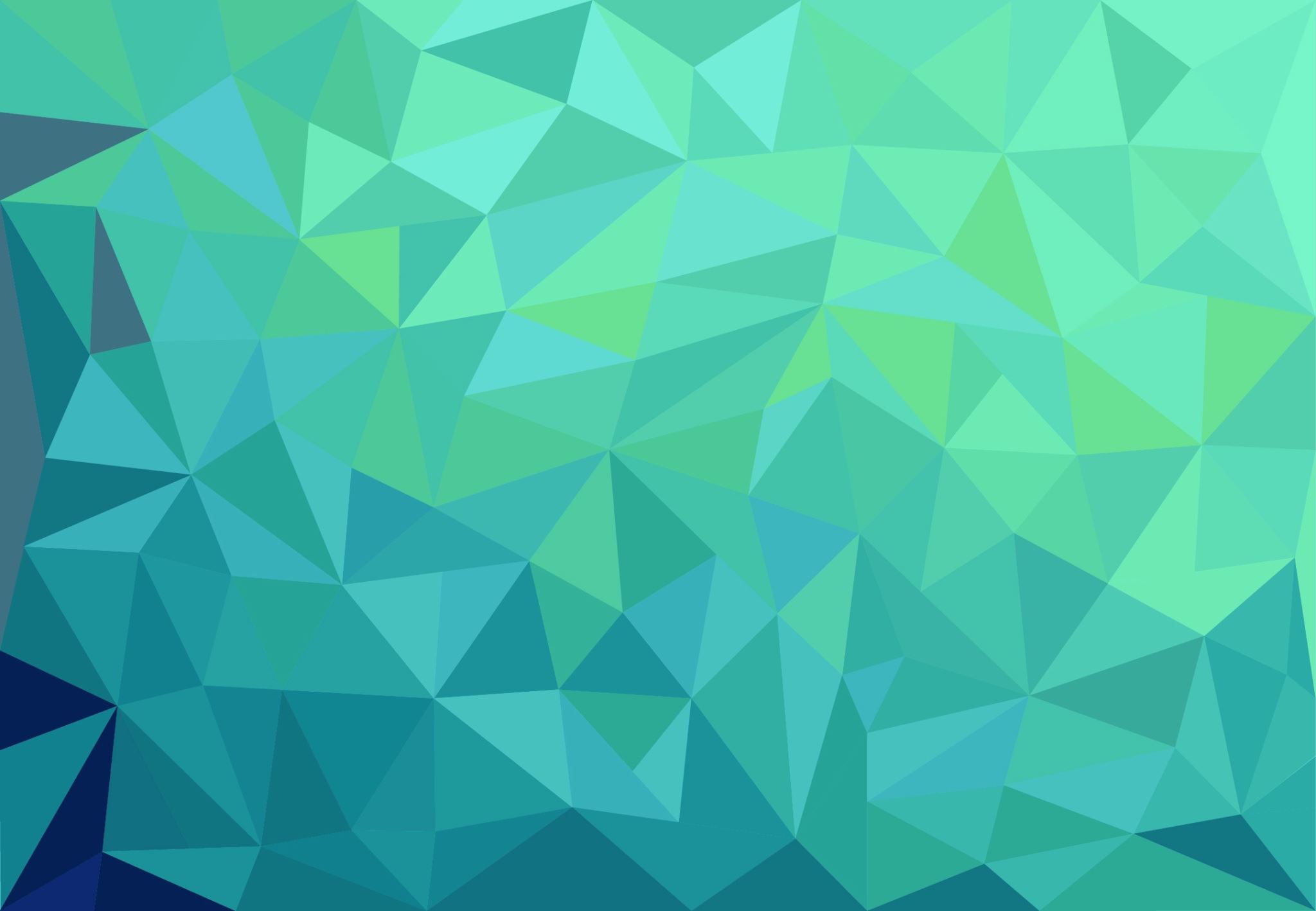 CRCC’nin (Caucasus Research Resource Centers – Kafkasya Araştırması Kaynak Merkezleri) 2006’da yapmış olduğu araştırmaya göre Ermenistan’da nüfusun % 11,5’inin kişisel bilgisayarı vardır. 2005 yılında yapılan bir araştırmaya göre nüfusun % 28,3’ü internet kullanmaktadır.
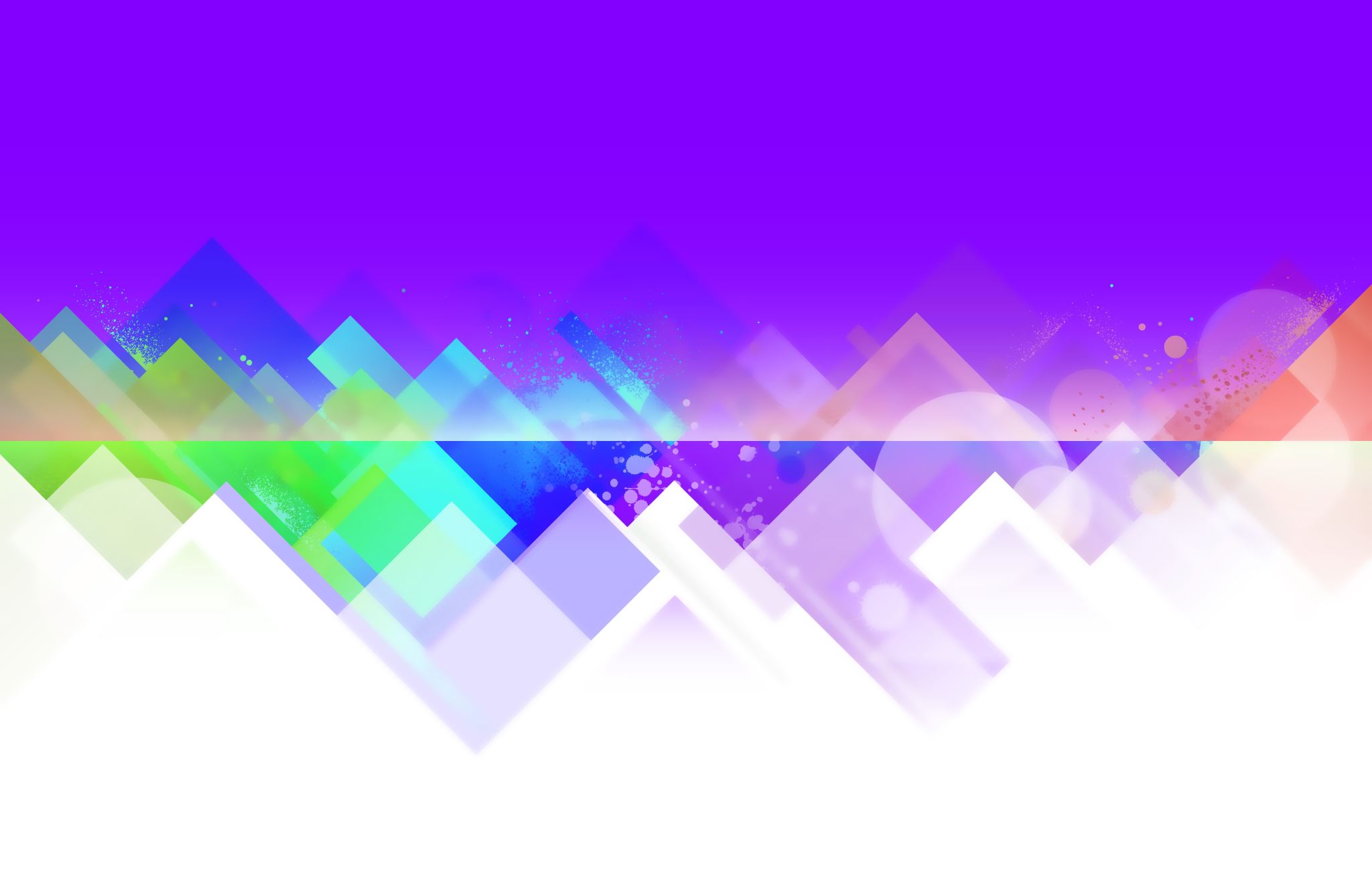 Ancak “Uluslararası Telekomünikasyon Birliği” yapmış olduğu araştırmada 172.800 (nüfusun % 5,9’u)  internet kullanıcısı olduğunu belirtmiştir. Yine CRCC’nin 2006 yılındaki verilerine göre Ermenistan’da nüfusun % 87’sinin bilgisayar bilgisi yok, % 3’ü temel bilgilere,  % 4,3’ü orta düzey, % 3,1’i ileri düzey bilgisayar bilgisine sahiptir.
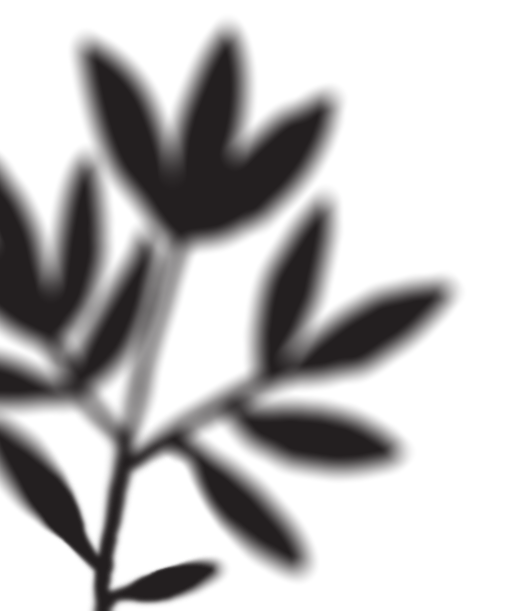 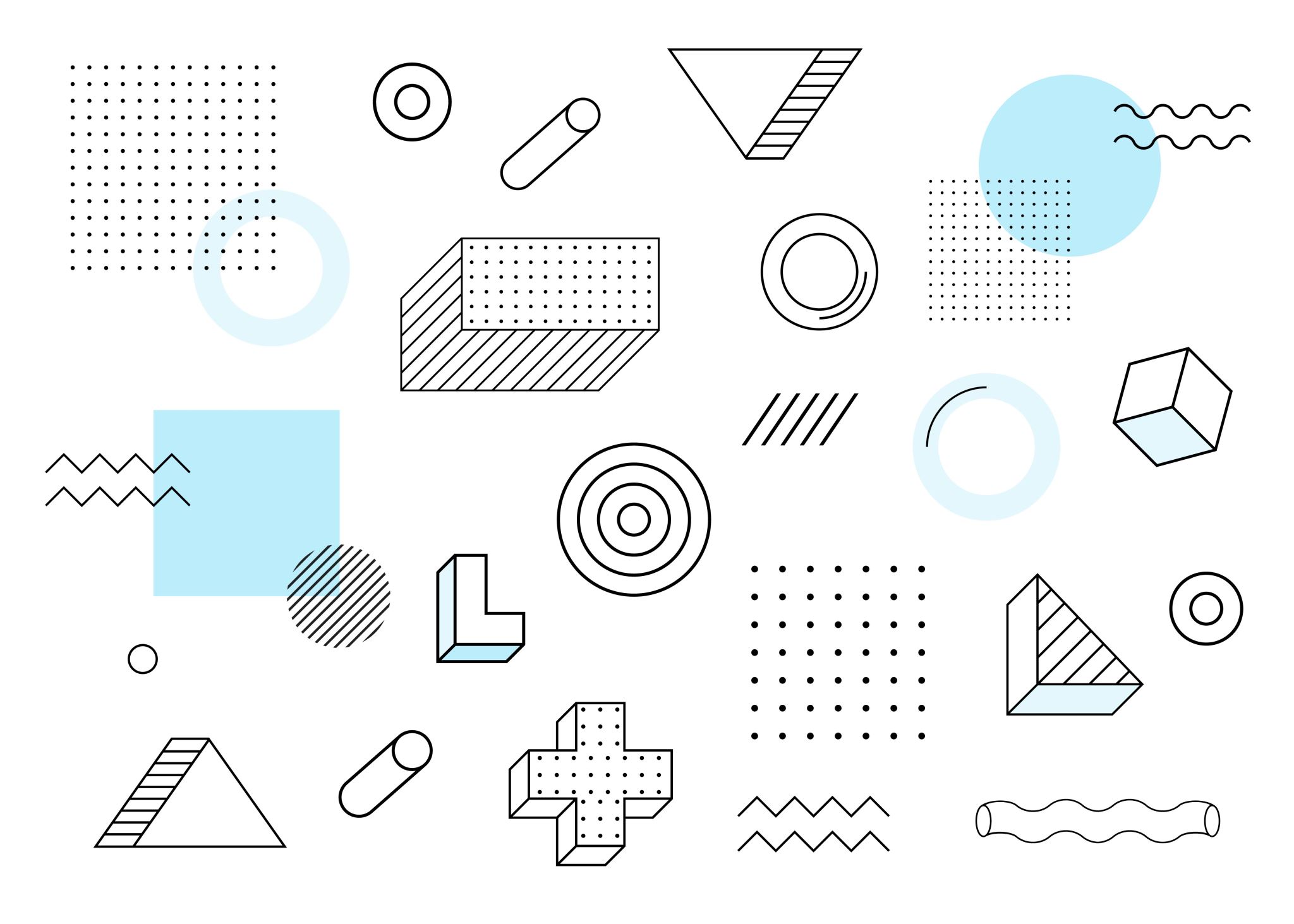 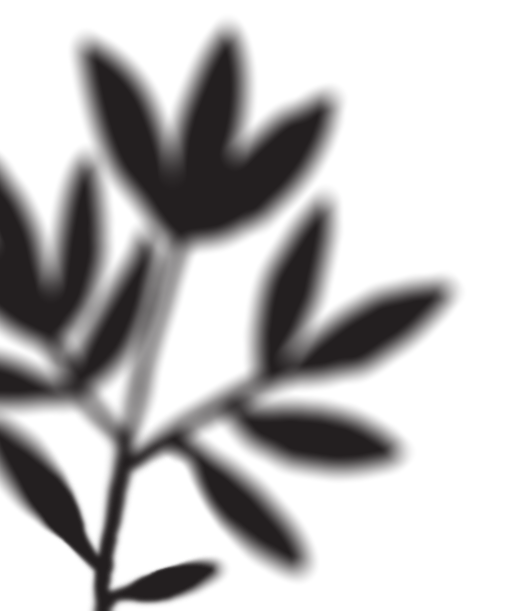 Ermenistan’da internet kullanımı hakkında verdiğimiz rakamların daha iyi anlaşılabilmesi Türkiye’de ve Ermenistan’da bilgisayar kullanımını gösteren aşağıdaki tablolardan yararlanabiliriz. Ermenistan’da nüfusa göre internet kullanımını gösteren aşağıdaki tabloda 2010 yılında bir önceki yıla göre gelir düzeyinde ve nüfusta gerileme görülürken internet kullanıcı sayısındaki olağan dışı artış dikkat çekmektedir.
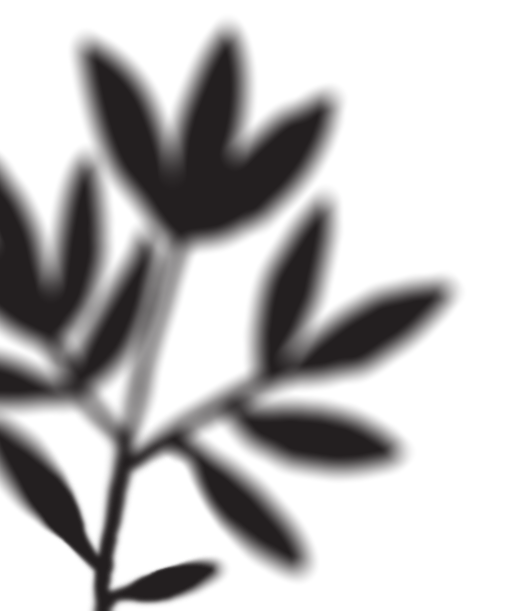 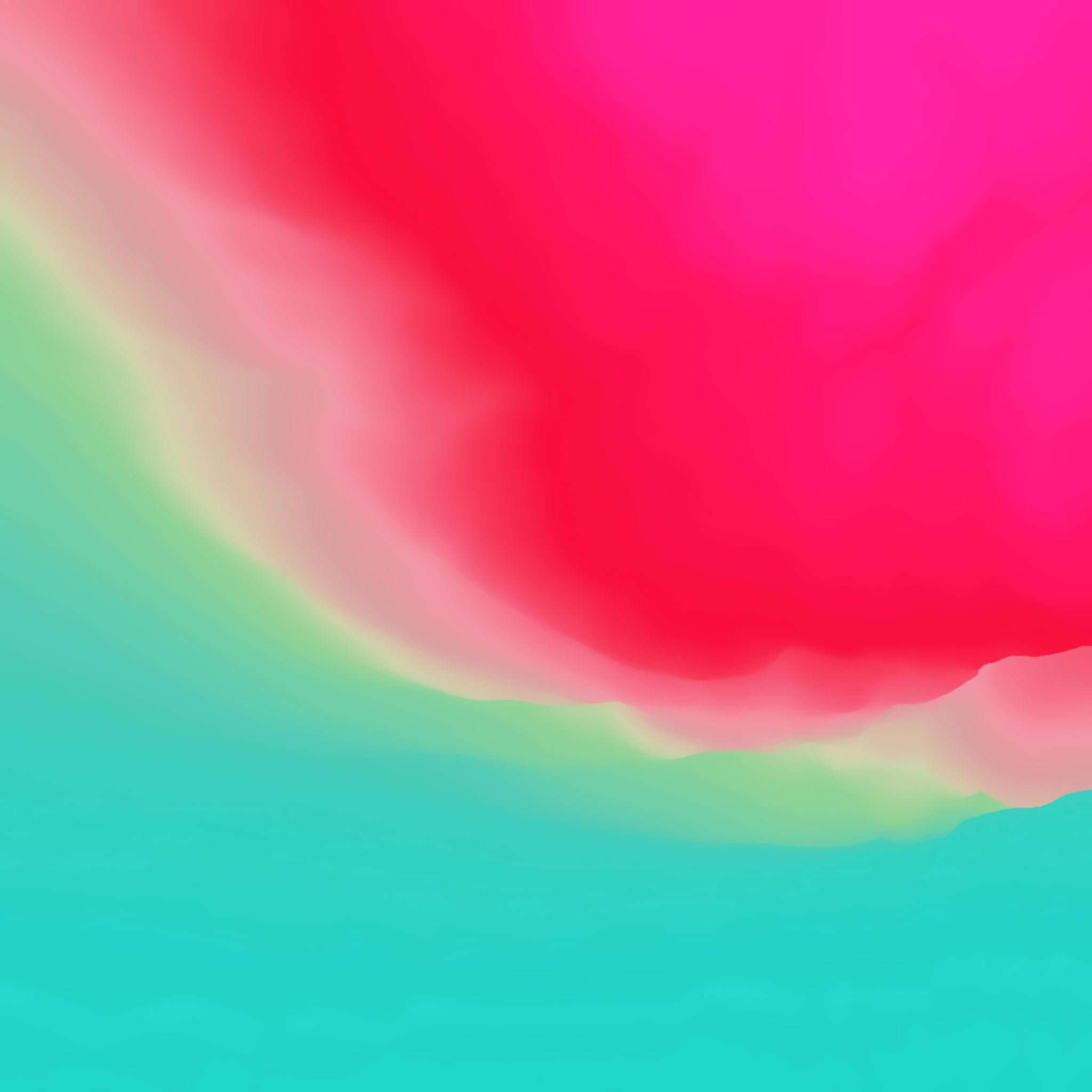 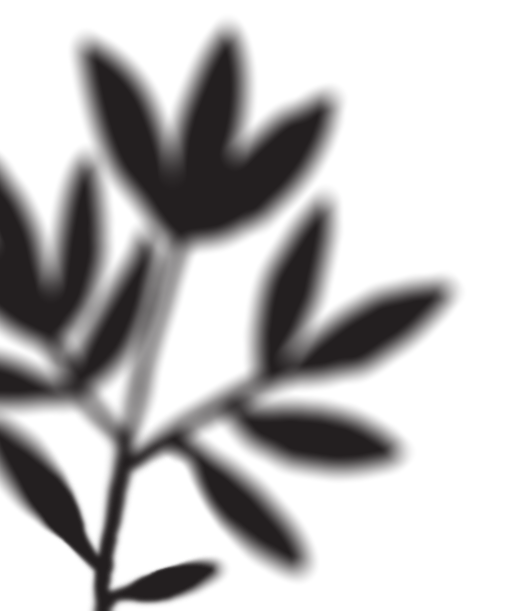 Bunun nedeni bilgi kaynağı farklılığı olabilir. Çünkü Ermenistan’da nüfusa göre internet kullanımını gösteren tabloda 2009 yılına kadar olan istatistikler Uluslararası Telekomünikasyon Birliği’ne; 2010 yılına ait istatistikler ise Ermenistan Cumhuriyeti Ulusal Hizmetleri Düzenleme Komisyonu’na aittir.